УЗНАЙ СВОИХ
Православное молодёжное паломничество-поход
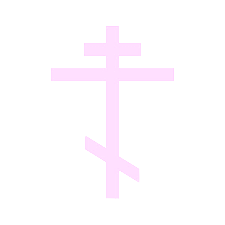 KNOW YOUR OWN
Orthodox Youth Pilgrimage Hike
ADOYC GROUP 4
Team leader: Marietta Avanesian, 
Team Members: Timofei Beletsky, Polina Bolberov, Marat Chernov, 
Ilya Chernjawsky, Olesya Kalashnikova, Pavel Lisenkov, Stephan Loukianoff, Emilia Metlenko, Kate Ohotin.
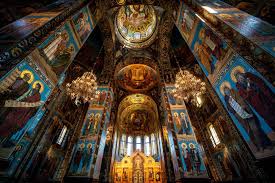 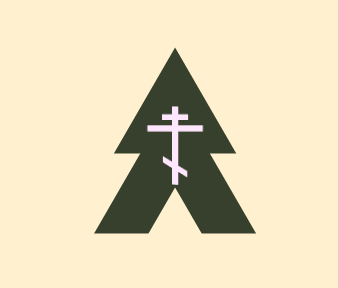 Знакомство с местными святыми
Discovering our local saints
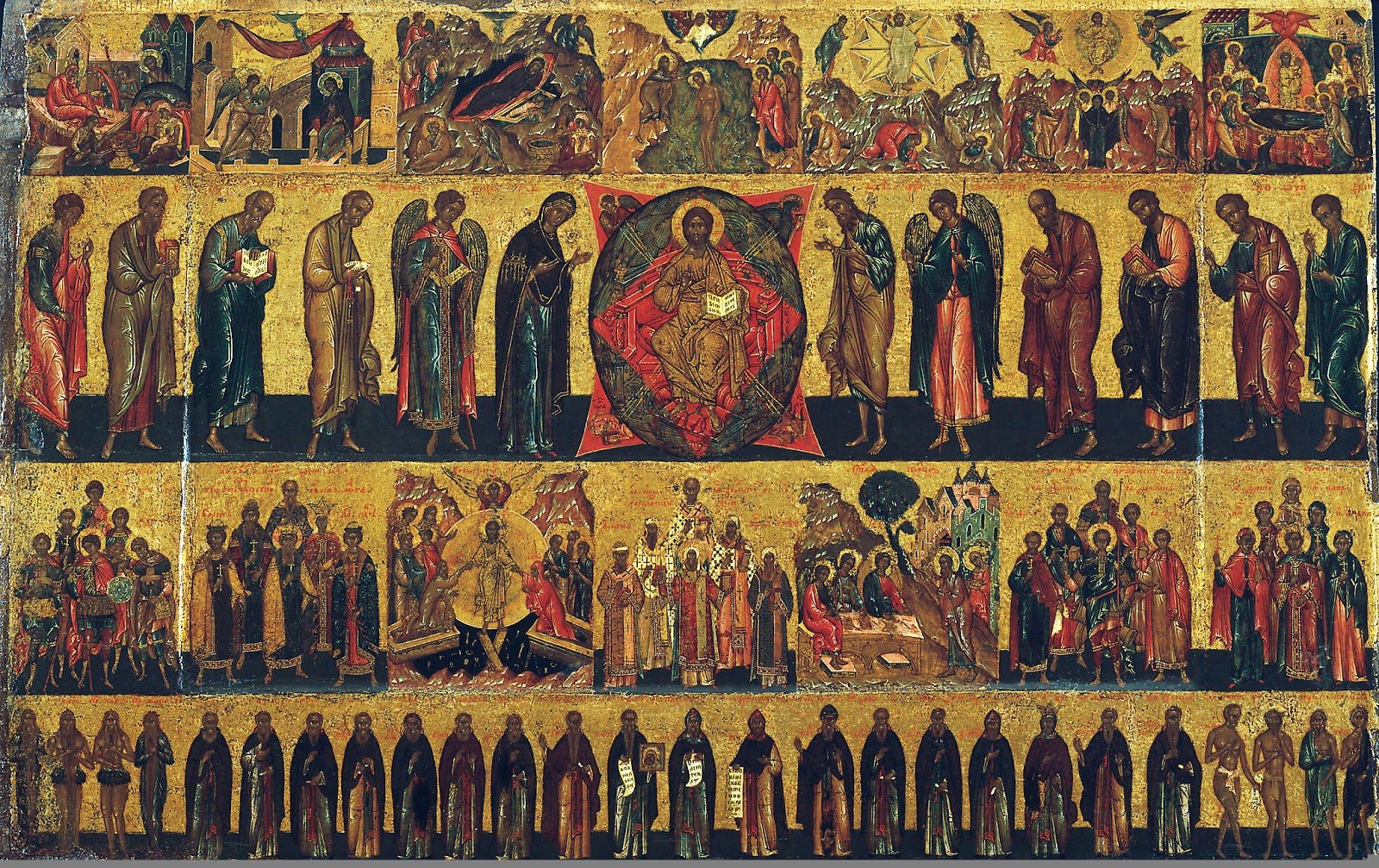 [Speaker Notes: problematic slide with photos from parish life candles ect]
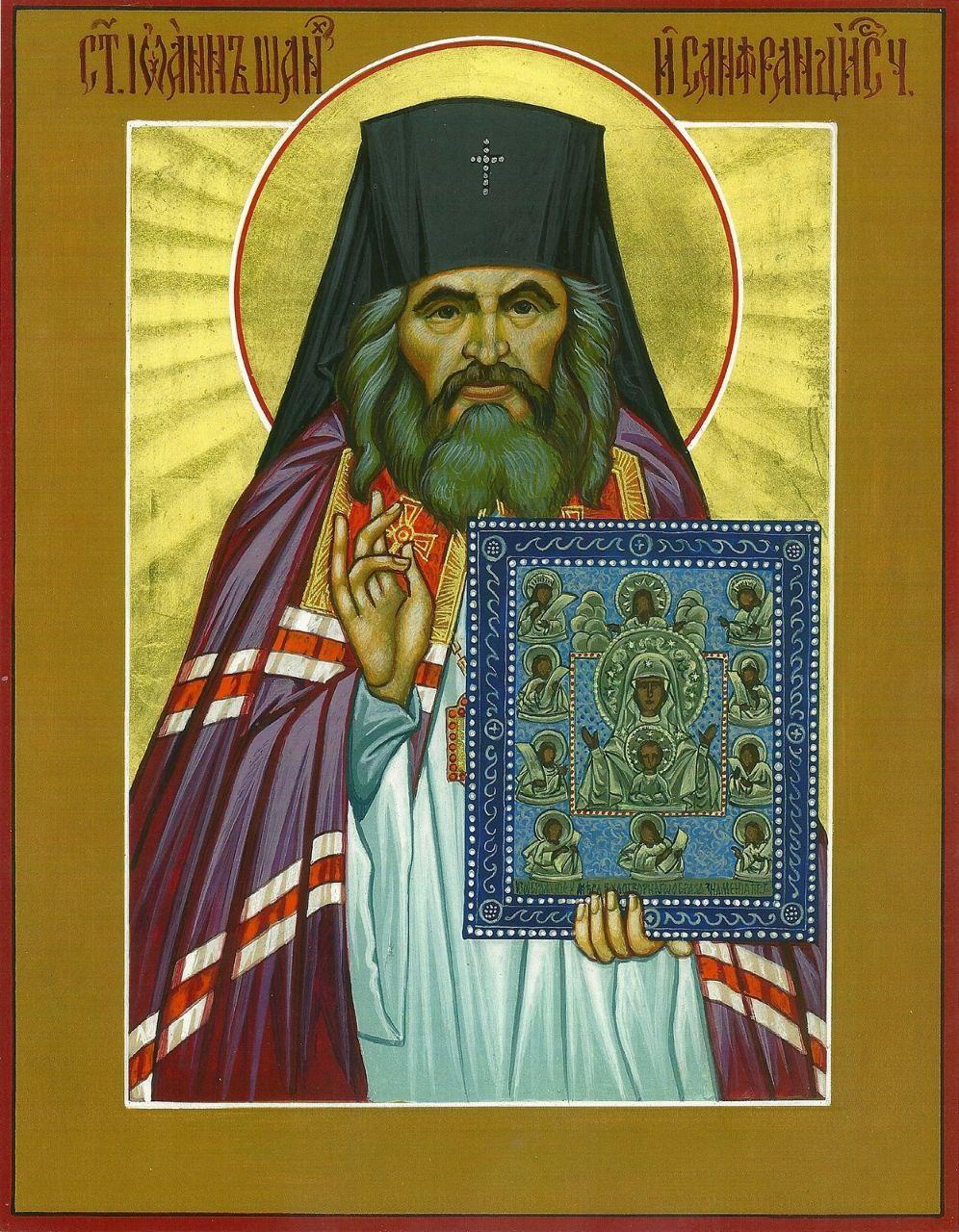 [Speaker Notes: problematic slide with photos from parish life candles ect]
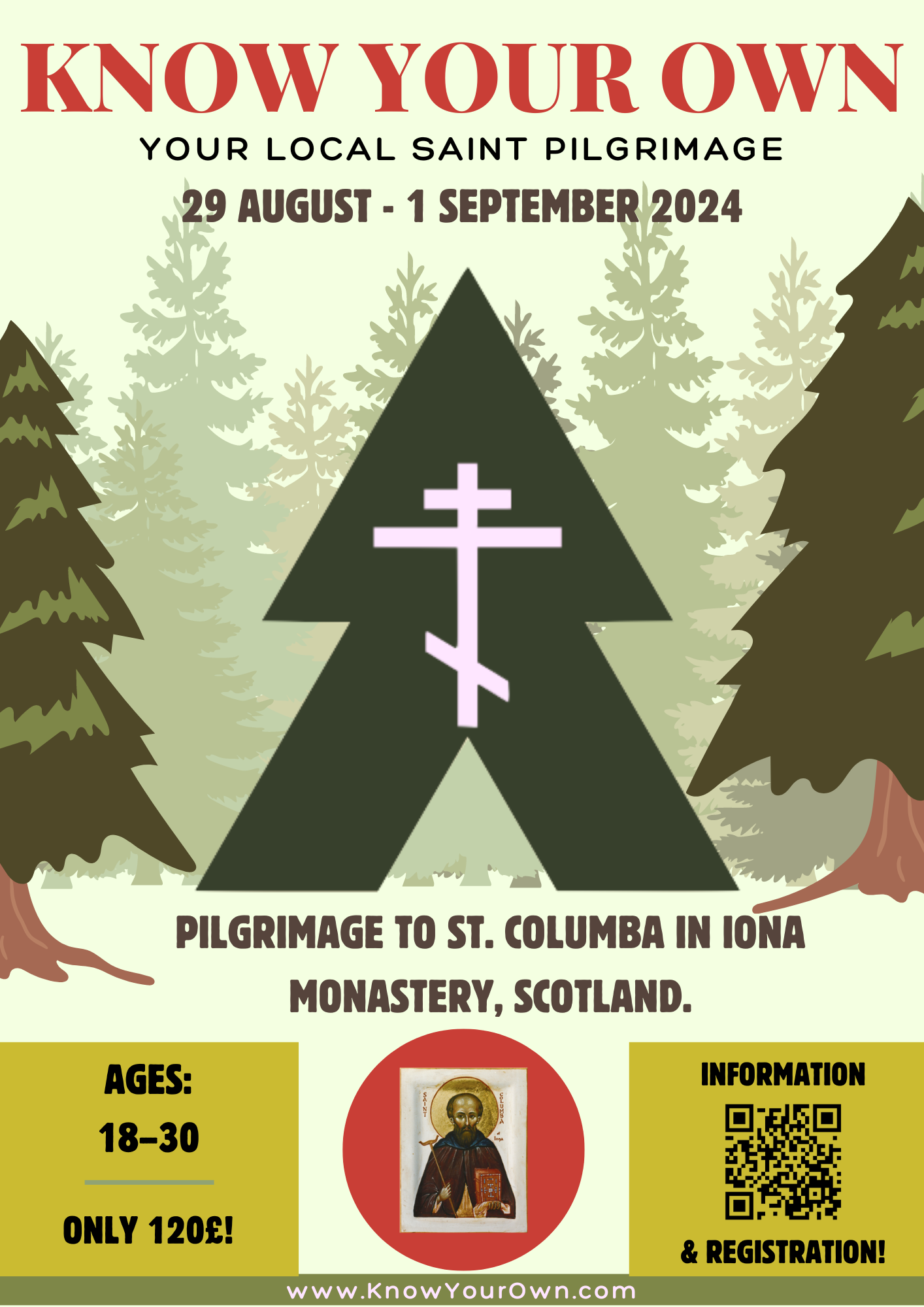 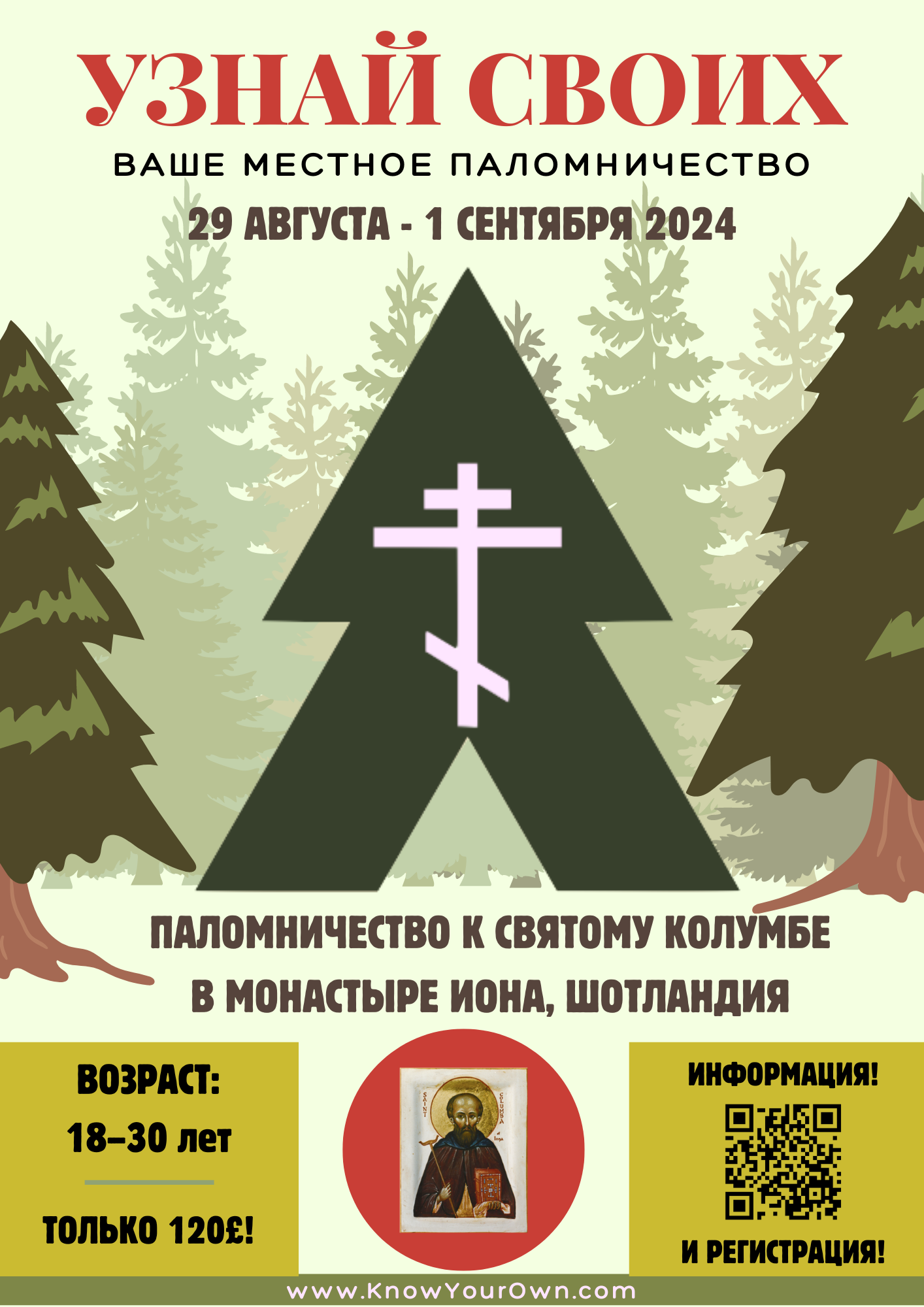 poster плакат
Saint Columba
Святой Колумба
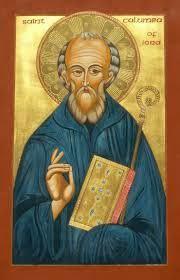 Enlightener and Apostle to the Scots
Founded Monastery of Iona (which founded 13 saints)
Просветитель и апостол шотландцев
Основал монастырь Айона (в котором было основано 13 святых)
Saint Aidan
Святой Айдан
Enlightener Monk of Iona 
Founded Monastery Lindisfarne (which helped in large conversion of Northern England
Монах-просветитель 
Ионы Основал монастырь Линдисфарн (который помог в большом обращении Северной Англии)
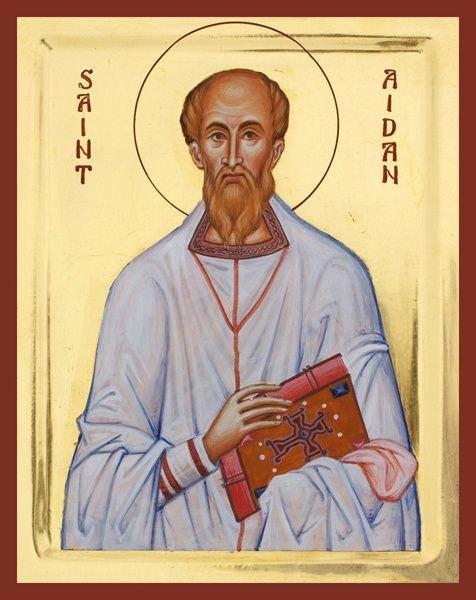 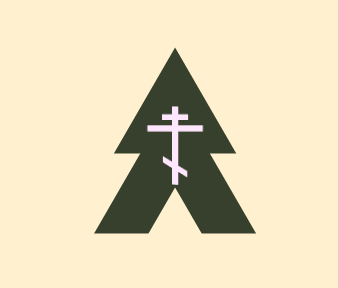 project goals цели проекта
польза для духовной жизни
интеллектуальное развитие
активный отдых
социальное развитие, знакомство со сверстниками
gaining benefits for one's spiritual life
intellectual pursuits
active recreation
social development, meeting peers
[Speaker Notes: later in deck]
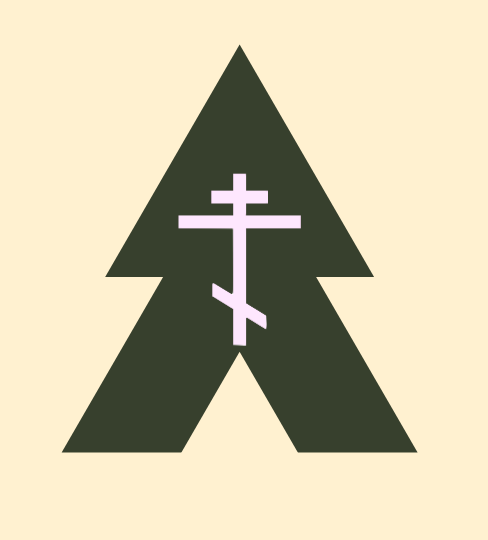 planning process процесс планирования
Заранее: согласовываем приезд с обществом Historic Scotland, приглашаем священника
За три месяца: создаем команду организаторов, распределяем обязанности
За два месяца: составляем смету бюджета, разрабатываем маршрут
За полтора месяца: распространяем объявление и запускаем регистрацию
За неделю: определяем состав участников
За день: закупаем еду
In advance: coordinate the visit with Historic Scotland, invite a priest
Three months ahead: form an organizing team, assign responsibilities
Two months ahead: draft the budget, develop the itinerary
One and a half months ahead: distribute the announcement and open registration
One week ahead: finalize the list of participants
One day ahead: purchase food
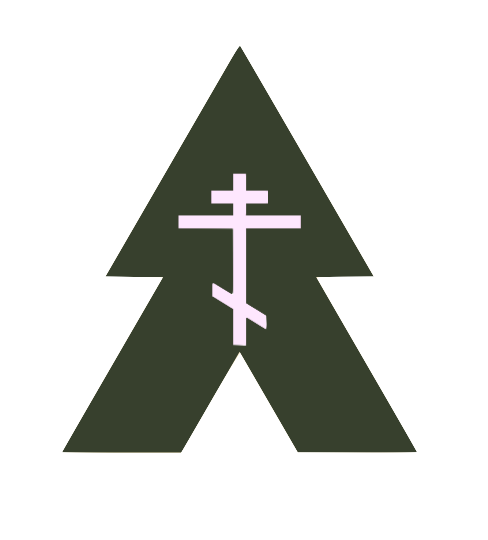 schedule  расписание
Day 1:
7:00 meeting at the train station in Edinburgh
7:15 departure of the train to Glasgow
8:07 arrival in Glasgow
8:21 train to Oban
11:33 arrival in Oban
11:40 - 12:05 lunch at Food from Argyll at the Pier
12:15 departure of the ferry
13:05 ferry arrives
(1:30 bus till 2:30 if bad weather)
13:20 walk to Ardura
15:30 arrival at Ardura
16:00 dinner and rest at Ardura Campsite
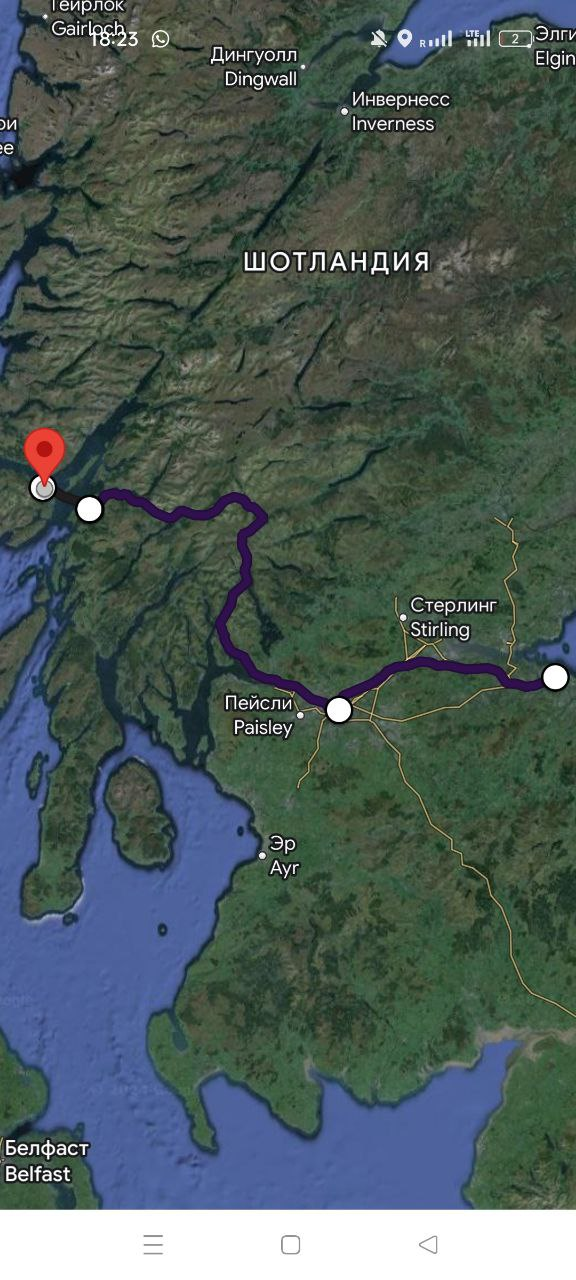 [Speaker Notes: later in deck]
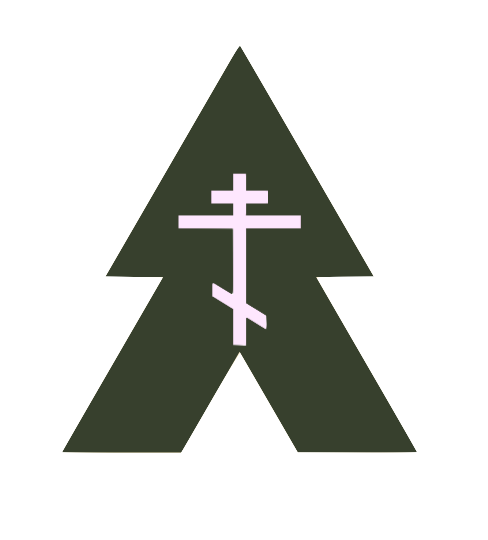 schedule  расписание
Day 2: 

6:00 Breakfast and set off towards 
Fionnphort afterwards
12:00 - 12:40 Lunch
17:40 Arrival in Fionnhort
18:15 Ferry to Iona and dinner
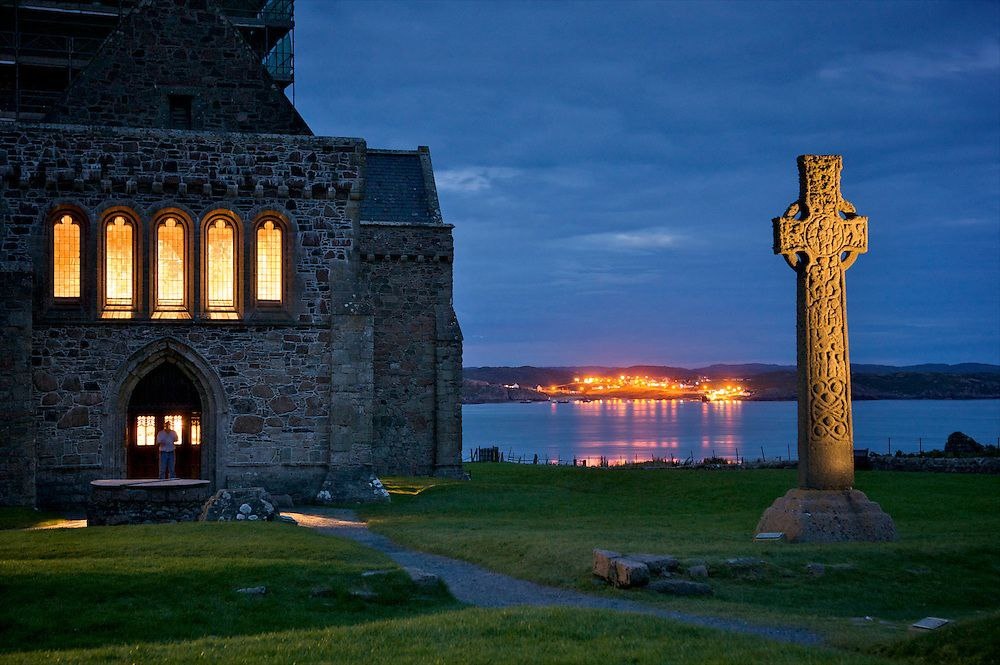 [Speaker Notes: later in deck]
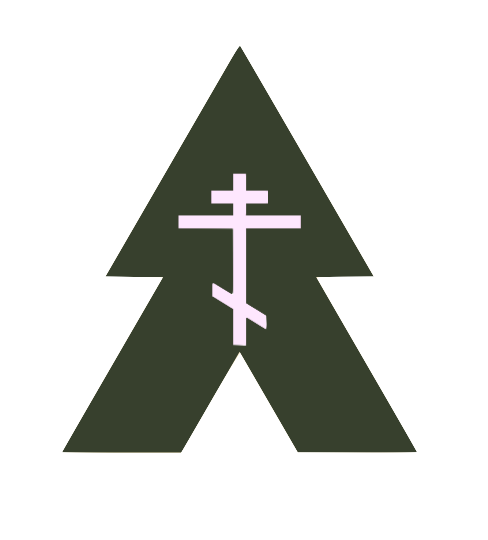 schedule  расписание
Day 3:
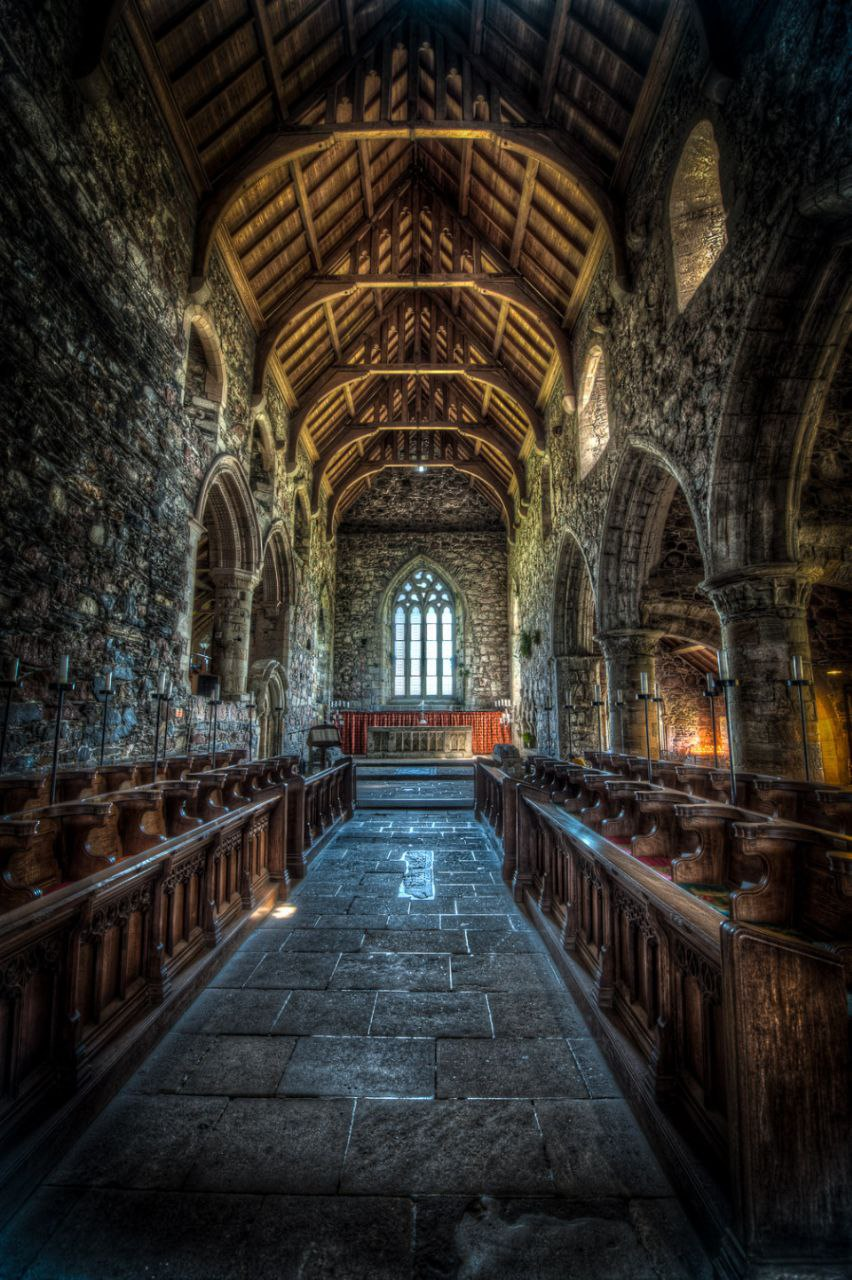 10:00 Liturgy at the Monastery of Iona for the feast day of St Aidan 
12:30 Lunch
13:00 Hike around the Island, visiting the Holy sites 
 of the Martyrs of Iona, visit to St Oran's grave and      chapel
16:30 Return to the Iona Monastery
17:00 Dinner
18:00 Vespers
19:00 Free time and Bed
[Speaker Notes: later in deck]
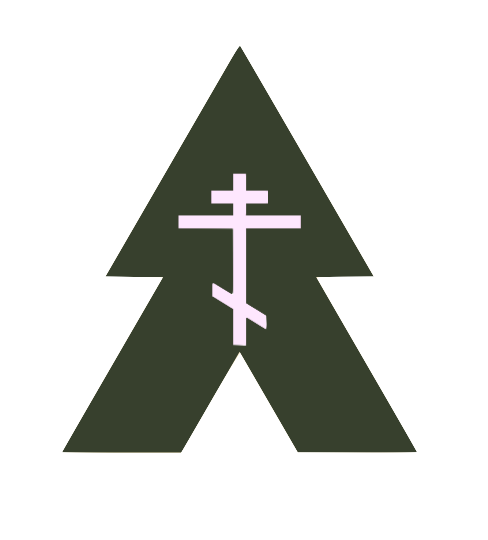 schedule  расписание
Day 4:
10:00 Sunday Liturgy on Iona 
12:00 Lunch
13:00 Free Time
14:00 Ferry to Fhionnphort
15:20 Fhionnphort to Craignure
16:30 Arrival at Craignure
17:05 Ferry to Oban
17:55 Arrival in Oban
18:05 Train to Glasgow
21:25 Arrival
21:45 Train to Edinburgh 
22:20 Arrival at Edinburgh and end of Pilgrimage
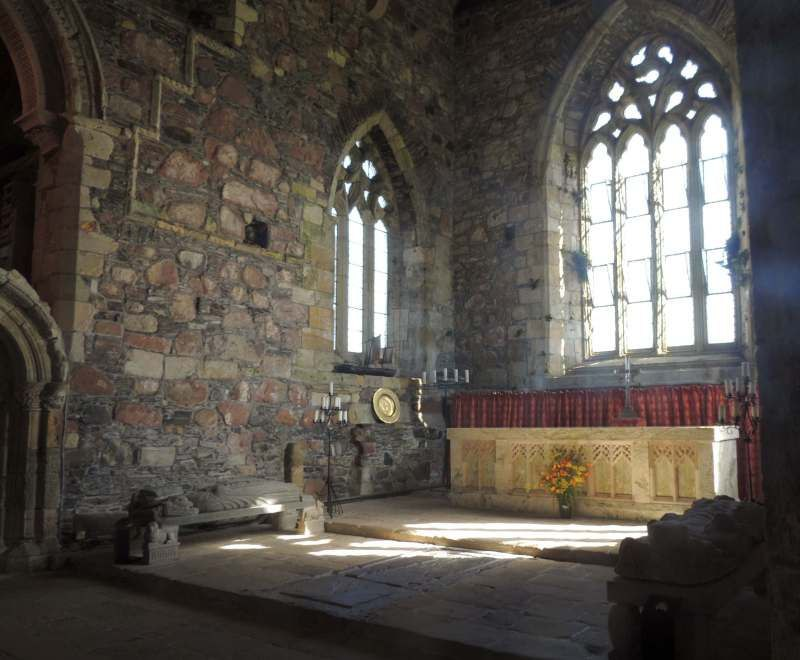 [Speaker Notes: later in deck]
как это может 

(вероятно)
 
выглядеть…
what this may


(PROBABLY) 


LOOK LIKE…
[Speaker Notes: later in deck]
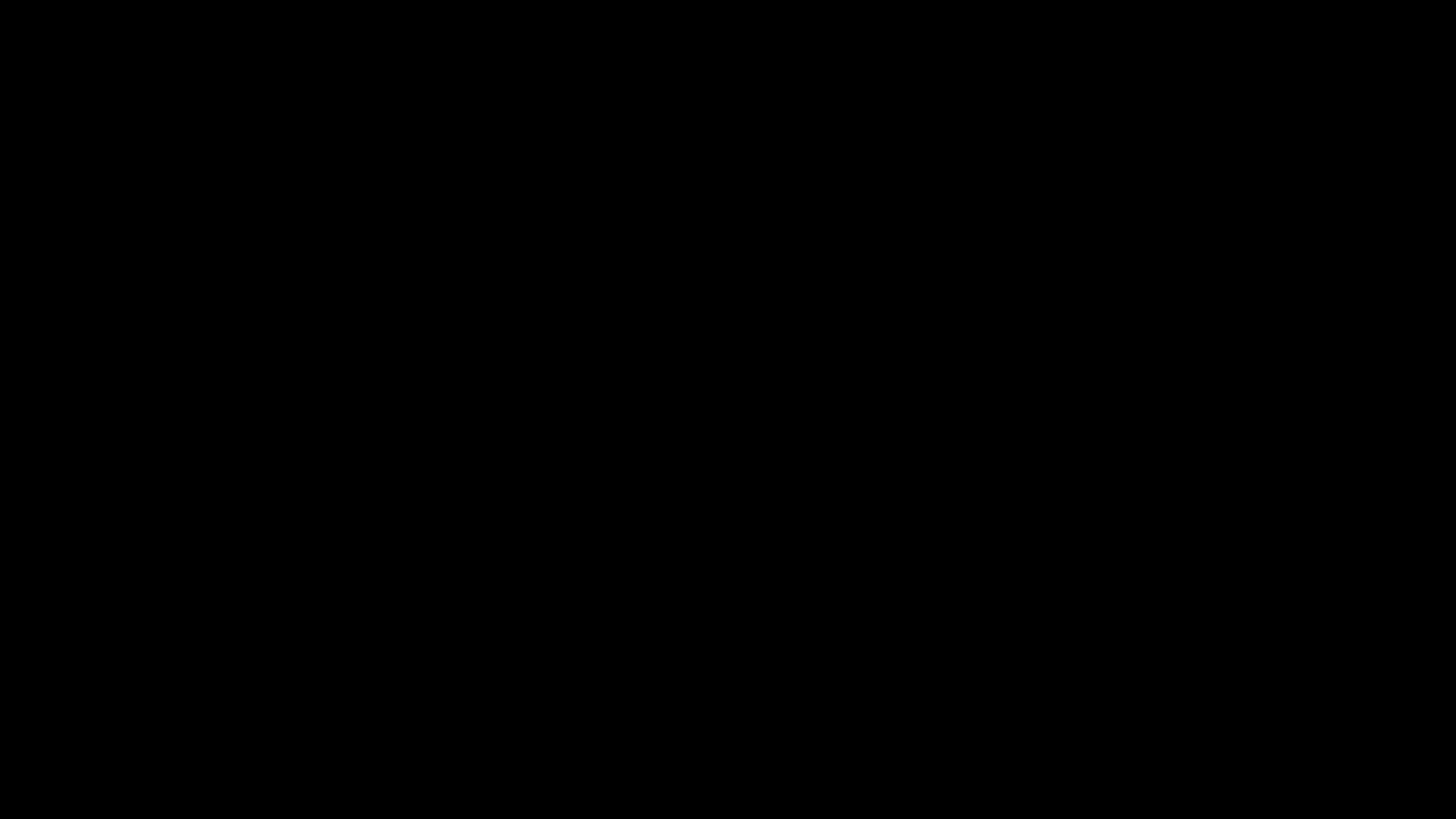 [Speaker Notes: later in deck]
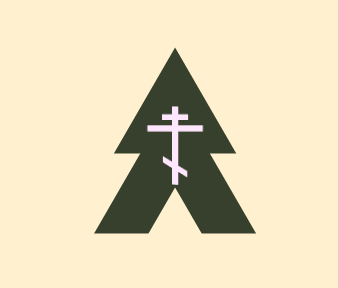 example catalogue пример страницы из каталога
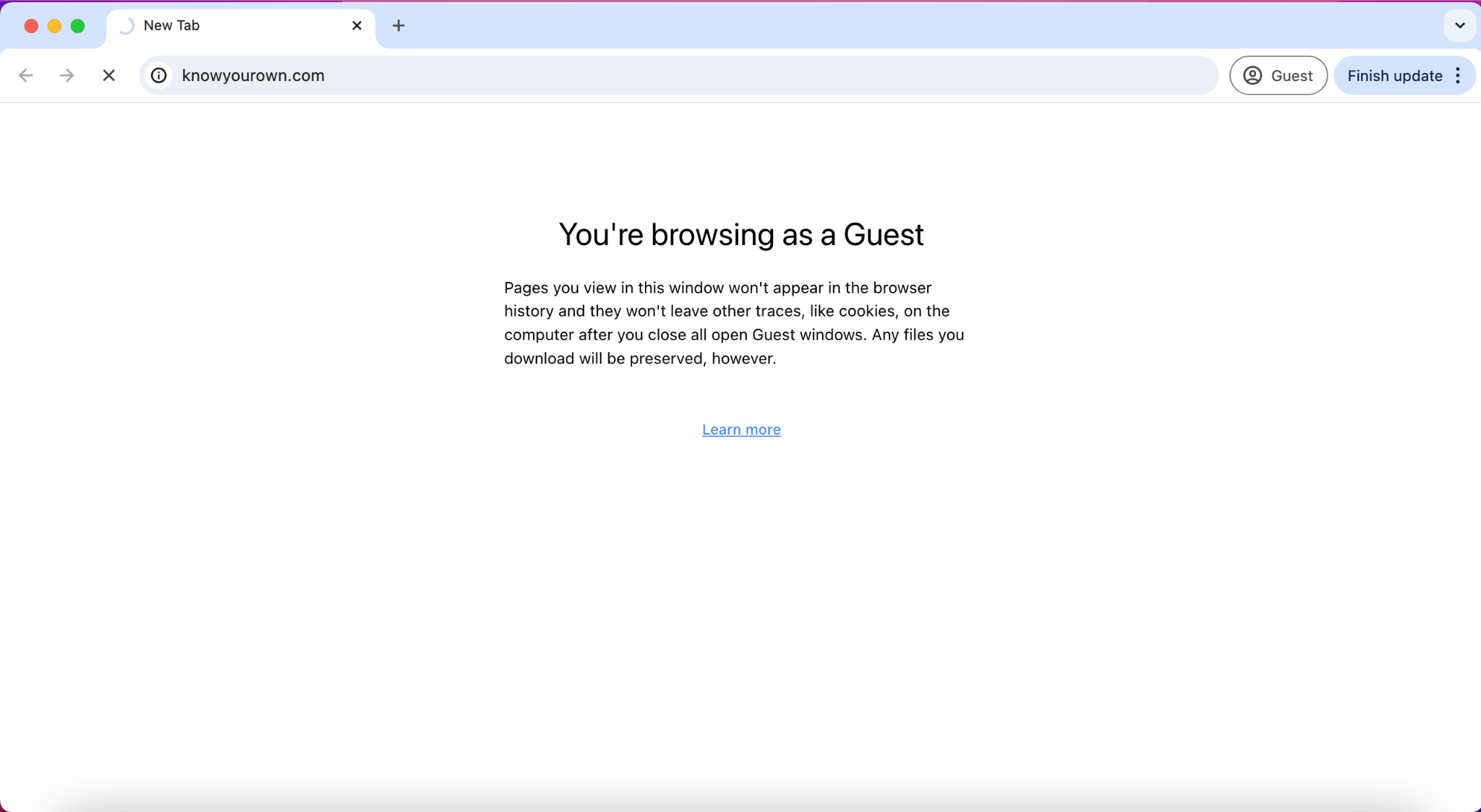 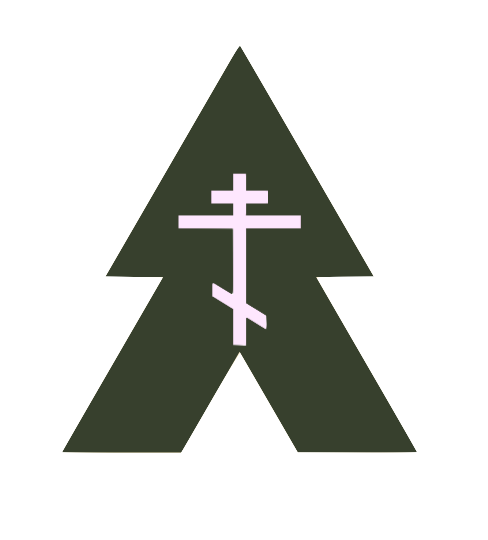 Know Your Own
Isle of Iona on the map
Saint Columba of Iona 
(Scotland)
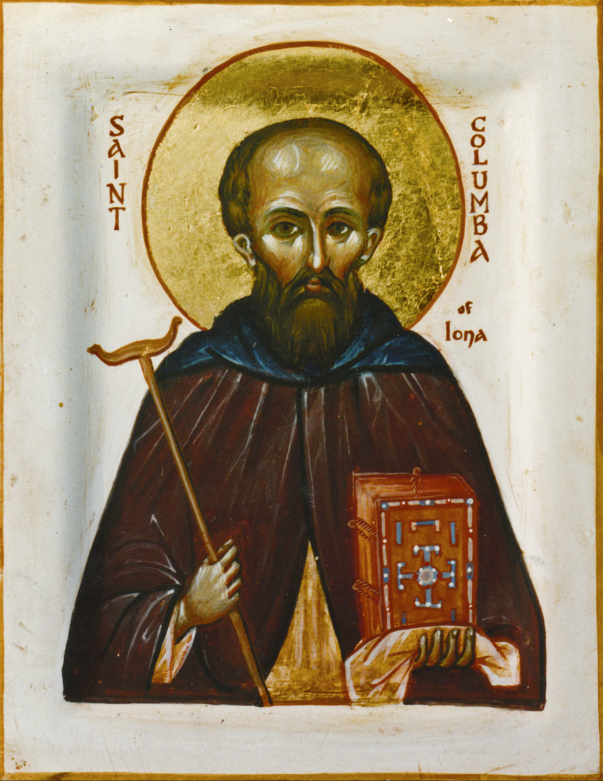 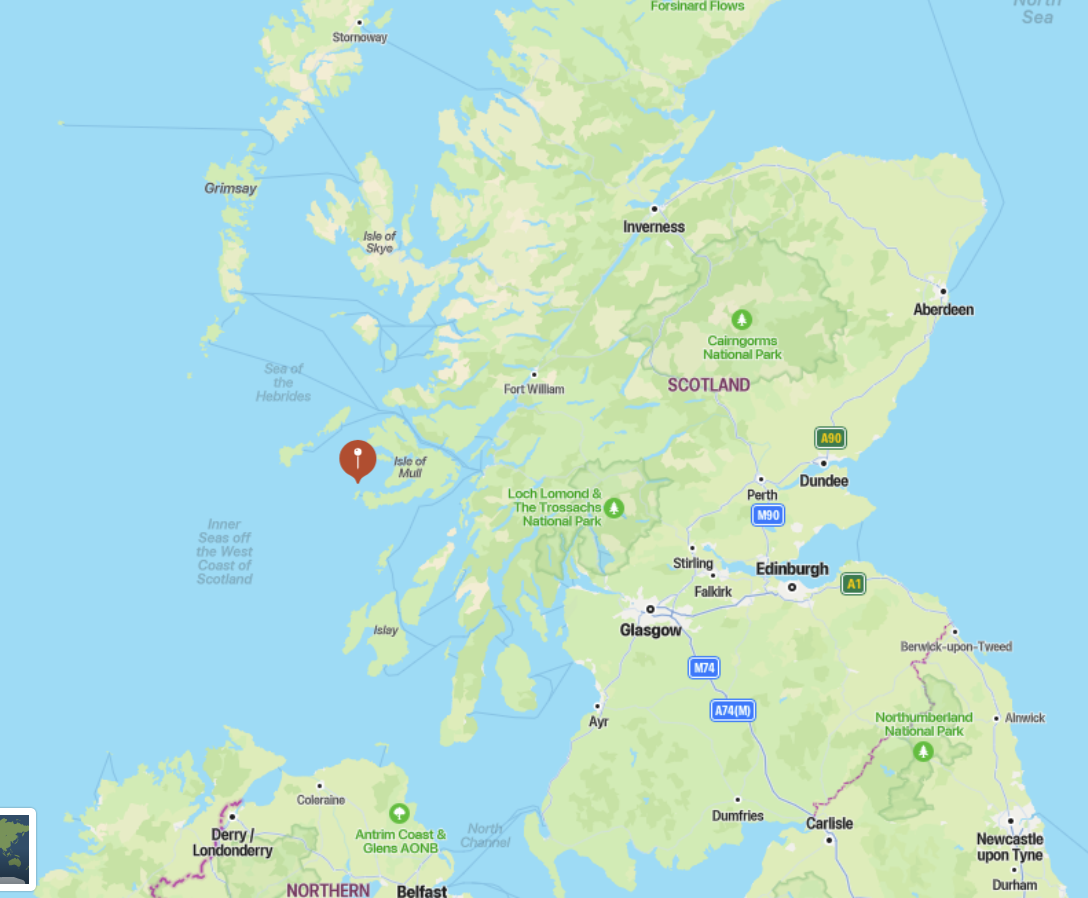 St. Columba (born in 521 A.D. - died in 597 A.D.) is an Irish Saint who is credited with having had a main role in the conversion of Scotland to Christianity in the 6th Century. He is a patron saint of Scotland and one of the three patron saints of Ireland, along with St. Patrick and St. Brigid. He is also revered as the patron of the city of Derry, Northern Ireland; poets; and bookbinders and invoked against floods. Columba and his associates and successors spread the gospel more than any other contemporary group of religious pioneers in Britain.
PHOTOS FROM ‘24 PILGRIMAGE
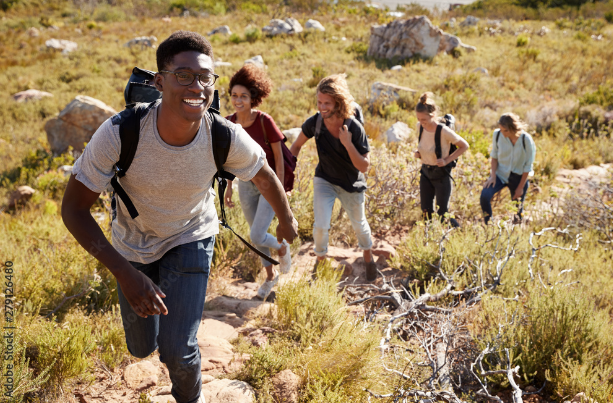 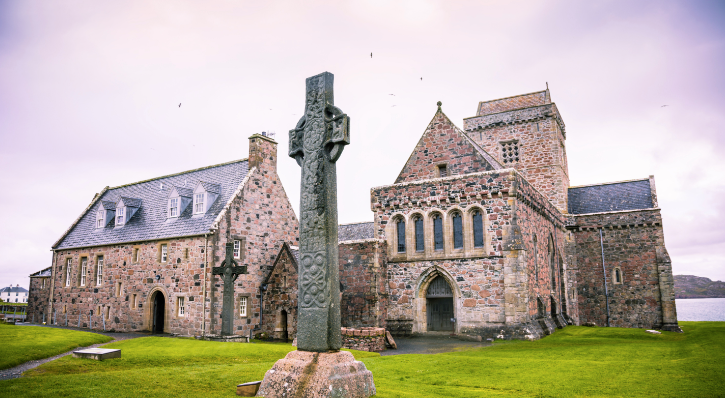 [Speaker Notes: Stephan’s slide]
our local saints наши местные святые
Abbot Nikanor (Savich) in Victoria  Игумен Никанор (Савич) в Виктории.
Holy Martyr Alexander Schmorell of Munich Святой мученик Александр Шморель Мюнхенский
Saint Raphael of Brooklyn Святой Рафаэль Бруклинский
Saint Alexander Hotovitzky in North America  Святой Александр Хотовицкий в Северной Америке
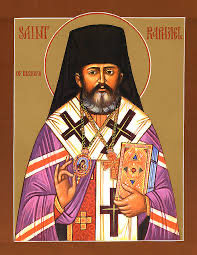 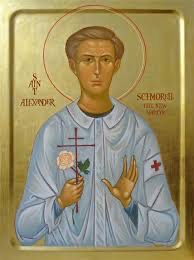 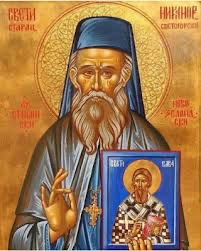 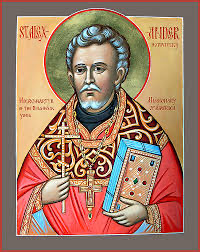 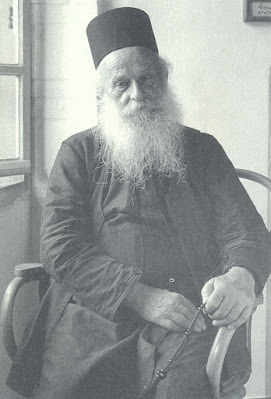 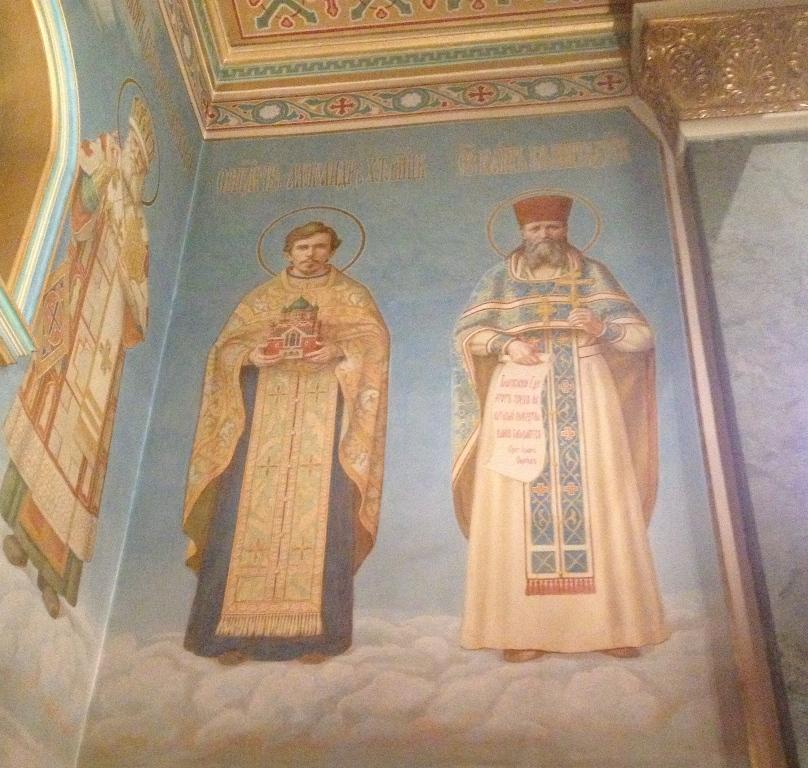 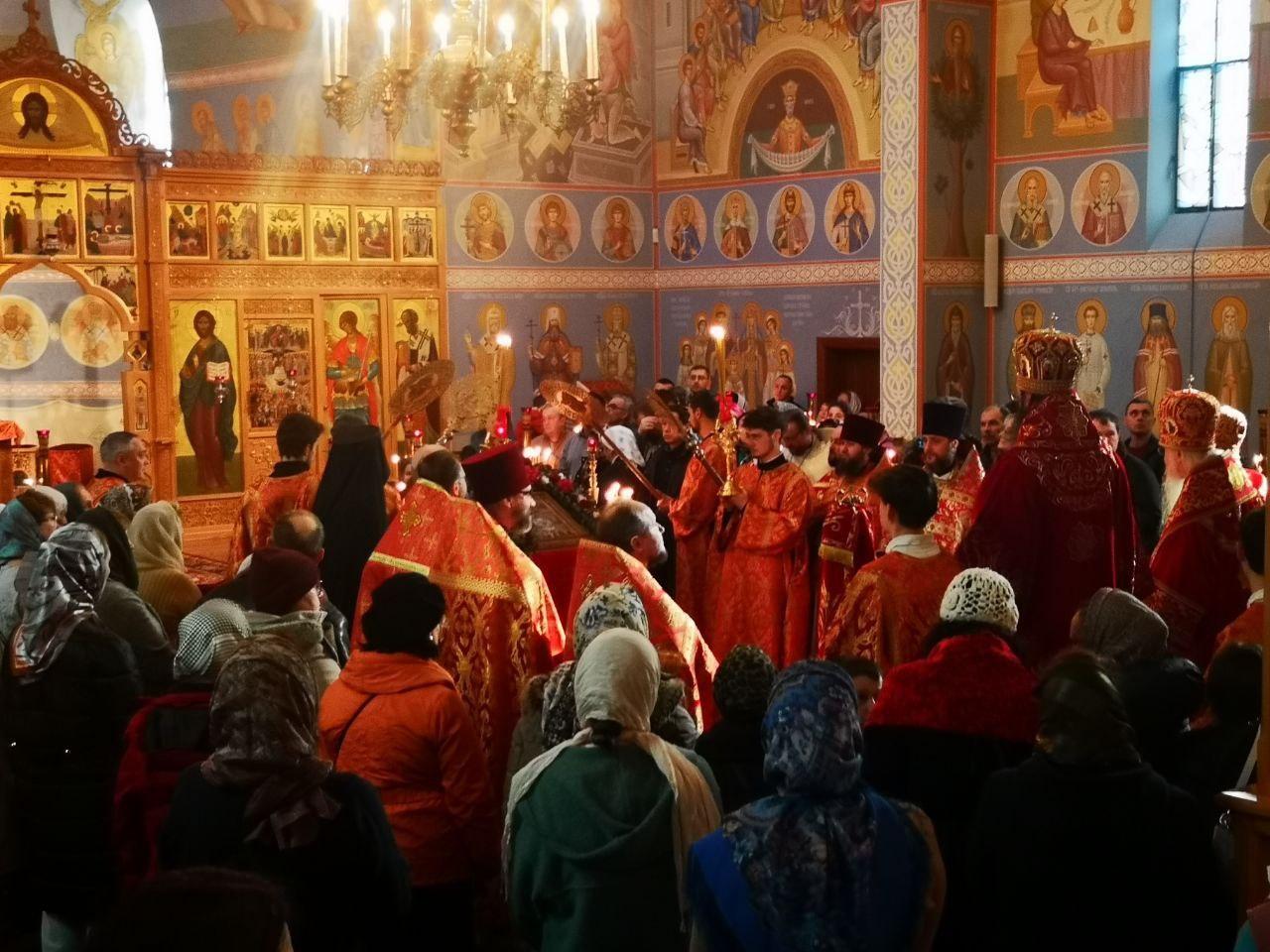 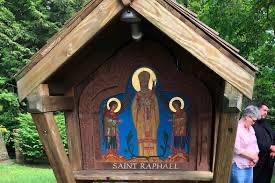 our local saints наши местные святые
Eulalia of Barcelona Евлалия Барселонская
Saint Willibrord  Святой Виллиброрд
Saint John of Shanghai and San Francisco Иоанн Шанхайский и Сан Францисский
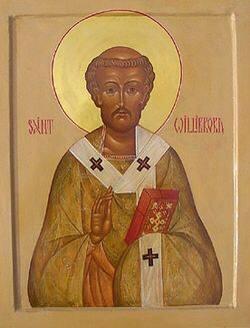 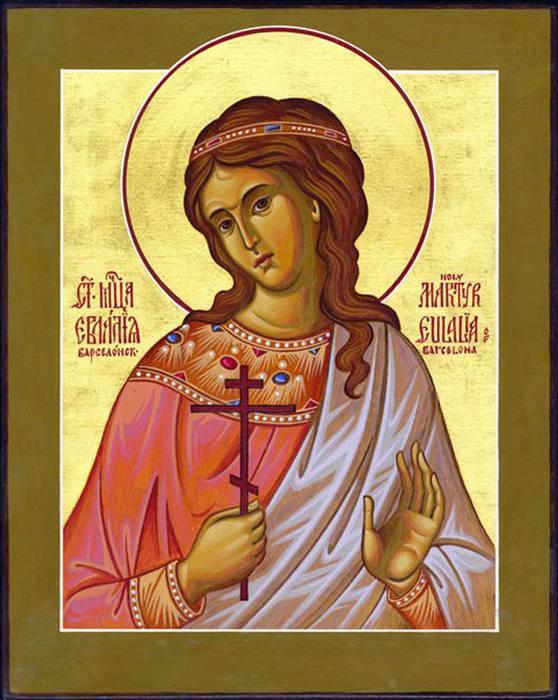 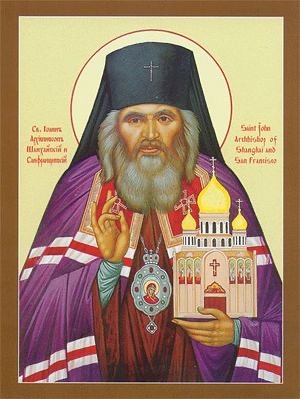 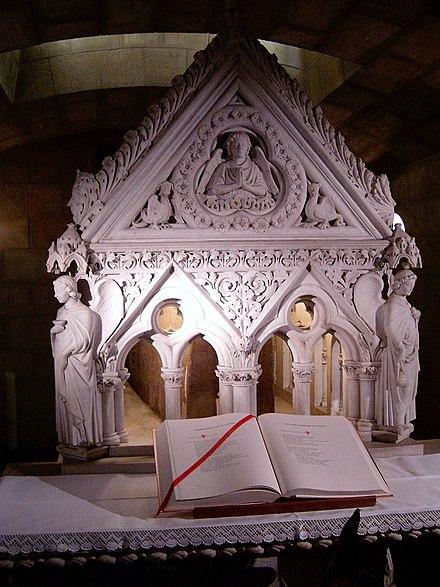 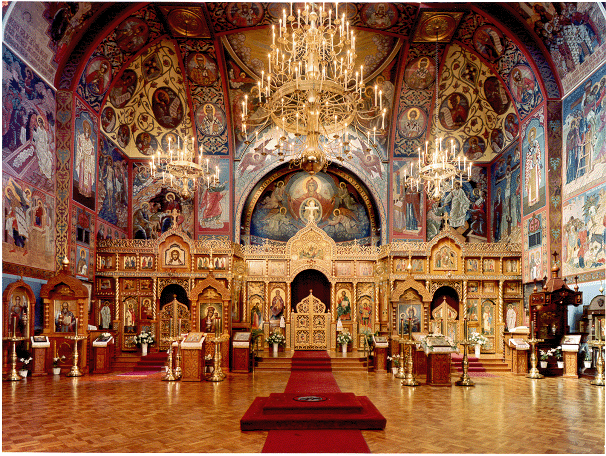 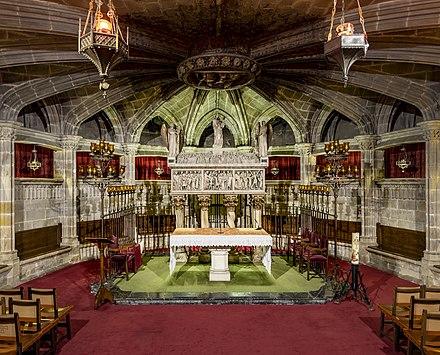 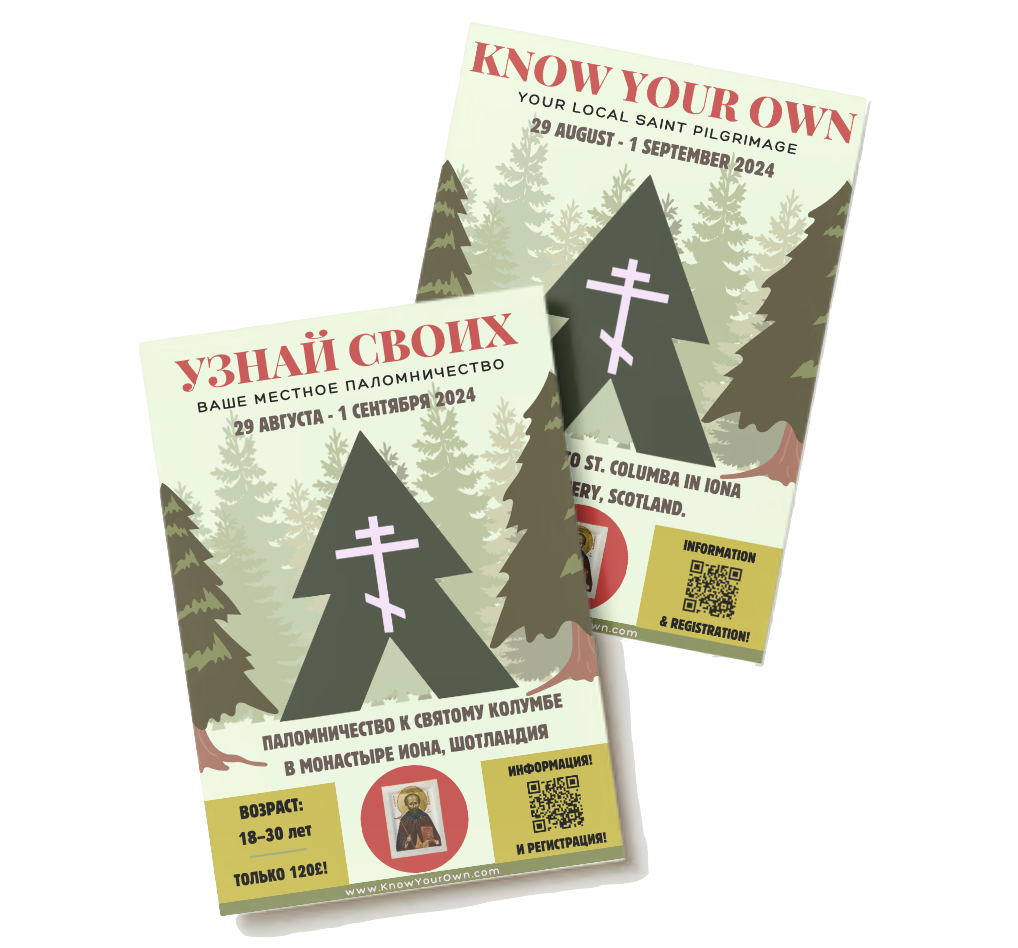 Спасибо за внимание!
Thank you!
ADOYC GROUP 4
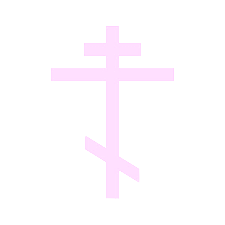